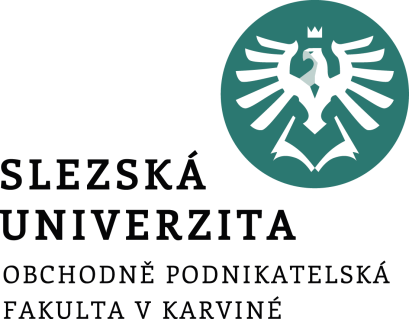 Podnikatelské prostředí v České republice a v Evropské unii
5. přednáška
Ing. Šárka Zapletalová, Ph.D.
Katedra Podnikové ekonomiky a managementu
PODNIKATELSKÉ PROSTŘEDÍ
Podnikatelské prostředí v České republice
Když se podíváme na Českou republiku jako ekonomický celek, tak lze říci, že se jedná o region vysoce příjmový (podle měřítek OECD) s GNP na osobu $17,795. 
Z pohledu analýz Cambridge Econometrics se řadí Česká republika do tzv. regionů lokalizace produkce. 
Regiony lokalizace produkce patří mezi regiony, které využívají při dosahování svého ekonomického růstu výhod, jako jsou především levné faktorové vstupy, a to konkrétně levná pracovní síla a základní infrastruktura). 
Z pohledu celkového hodnocení podnikatelského prostředí Business Environment Ranking (2014) publikovaného The Economist Intelligence Unit zaujímala Česká republika v období 2009-2013, z celkového počtu 82 zemí světa, 28. místo. Tuto pozici, podle předpovědi analytiků, by si měla udržet v dalším období 2014-2018.
Prostor pro doplňující informace, poznámky
Kvalita podnikatelského prostředí v České republice
Kvalita podnikatelského prostředí v České republice vykazuje významnou závislost na populační velikosti regionálních center, přičemž nejvýznamnější rozdíly, podle Viturky (2006) byly zjištěny mezi regiony resp. centra s více než 200/100 tis. obyvateli (Praha) a regiony resp. centra s více než100/50 tis. obyvateli.
 Naopak nejnižší rozdíly byly zaznamenány v případě regionů menších. Což znamená, že s rostoucí velikostí regionálních center roste kvalita podnikatelského prostředí. 
Čím jsou regionální centra menší, tím je kvalita podnikatelského prostředí horší.
Prostor pro doplňující informace, poznámky
Kvalita podnikatelského prostředí v České republice
Na základě hodnocení kvality podnikatelského prostředí, tzv. KPPI, byly hodnoceny jednotlivé kraje České republiky a zařazeny do skupin takto:
regiony s nadprůměrnou kvalitou podnikatelského prostředí – Praha; 
regiony s průměrnou kvalitou podnikatelského prostředí – Středočeský kraj, Jihočeský kraj, Plzeňský kraj, Liberecký kraj, Kraj Vysočina, Jihomoravský kraj, Olomoucký kraj, Královehradecký kraj;
regiony s podprůměrnou kvalitou podnikatelského prostředí – Ústecký kraj, Zlínský kraj, Moravskoslezský kraj, Karlovarský kraj.
Prostor pro doplňující informace, poznámky
Kvalita podnikatelského prostředí v České republice
Nejlepší kvalitou podnikatelského prostředí s adekvátními dopady na jejich globální konkurenceschopnost přirozeně disponují nejvýznamnější centra regionálního významu (Praha, Brno atd.), které v podmínkách České republiky většinou plní také administrativní funkci krajských center. T
Tyto centrální regiony představují nejvýznamnější národní koncentrace socioekonomických aktivit.
Prostor pro doplňující informace, poznámky
Vývoj podnikatelského prostředí v České republice po roce 1989
První, velice nesmělé, pokusy o podnikání v tehdejší Československé republice odstartovaly těsně před rokem 1989, kdy v roce 1988 došlo k nepatrnému uvolnění na trhu plně řízeném státem. Na základě žádosti mohl vydávat příslušný národní výbor v místě bydliště povolení k podnikání. Šlo především o drobné provozovny služeb a některá řemesla.
Skutečným milníkem pro volnou a svobodnou podnikatelskou činnost byla listopadová revoluce v roce 1989 a především pak následující rok 1990, kdy se podnikatelské prostředí začalo bouřlivě transformovat – od řízené ekonomiky k běžným tržním mechanismům.
Prostor pro doplňující informace, poznámky
Vývoj podnikatelského prostředí v České republice po roce 1989
Bylo to však obtížné a nesystematické a ani jinak být nemohlo. S nadsázkou se dá říci, že podnikání ve svých začátcích bylo něco na způsob „hry bez pravidel“. 
Nadšení z nových možností bylo velké a byrokratická omezení buď nebyla, anebo byla nepoužitelná. 
Nové malé podnikatelské subjekty vznikaly jednak tzv. „na zelené louce“ (v panelákových bytech, garážích a sklepních prostorech) a jednak díky restitučnímu řízení, kdy se navrácením majetku obnovovaly staré rodinné podniky. 
Proto se někdy toto období označuje jako „extrémní liberalismus“.
Prostor pro doplňující informace, poznámky
Vývoj podnikatelského prostředí v České republice po roce 1989
Veškerá legislativa vztahující se k podnikání vznikala a byla přijímána postupně, přičemž docházelo, jak už to u něčeho nově vznikajícího bývá, k různým nepřesnostem a peripetiím (např. na aktuální vývoj reagovala legislativa velmi opožděně, nebyla ujasněna terminologie, pravidla pro legislativní proces byla nedokonalá, podnikatelské prostředí nebylo prakticky ani rámcově organizováno apod.). 
Prvním podstatným legislativním zásahem do podnikání byl zákon s účinností od 1. května 1990, který přijalo tehdejší Federální shromáždění. Šlo o předchůdce Živnostenského zákona, který byl následně přijat v roce 1992 a od té doby mnohokrát novelizován, což samo o sobě charakterizuje „dramatický“ rozvoj podnikatelského prostředí.
Prostor pro doplňující informace, poznámky
Vývoj podnikatelského prostředí v České republice po roce 1989
Významným krokem vlády pak bylo v roce 1991 zahájení procesu tzv. „malé privatizace“. Ta byla zaměřena především na terciární sféru - obchody, restaurace, drobné dílny a ojediněle na menší výrobní podniky. Prováděla se výhradně za peníze metodou veřejné aukce. 
Současně s malou privatizací byla spuštěna tzv. „privatizace velká“, která měla za úkol privatizovat střední a větší podniky všech odvětví, s výjimkou majetku, který byl z privatizace vyřazen (např. majetek státní správy, přírodní zdroje, vybraná zdravotnická a sociální zařízení, pošta). Metody používané ve velké privatizaci byly: dražba, veřejná soutěž, přímý prodej, bezúplatný převod a kuponová metoda. Velká privatizace probíhala ve 2 privatizačních vlnách a skončila v roce 1994.
Prostor pro doplňující informace, poznámky
Vývoj podnikatelského prostředí v České republice po roce 1989
Nová daňová soustava, která vstoupila v platnost v roce 1993, naprosto změnila procesní i hmotné daňové předpisy a byla dalším důležitým krokem ve vývoji podnikatelského prostředí. Zavedla např. pět spotřebních daní (z uhlovodíkových paliv a maziv, z piva, z vína, z lihu a lihovin a z tabáku a tabákových výrobků), daň z příjmů fyzických a právnických osob a daň silniční. 
Prvním větším zádrhelem byla měnová krize v roce 1997. Ta způsobila, že velká část podnikatelů nedosáhla na úvěry u bank. Toho využili, v horším případě zneužili, zahraniční podnikatelé, kteří se za relativně malé peníze snažili ovládnout dokonce i některá odvětví.
Prostor pro doplňující informace, poznámky
Vývoj podnikatelského prostředí v České republice po roce 1989
Jako největší překážku rozvoje podnikání v minulých letech však většina odborníků vidí nefunkčnost soudů. Tato skutečnost je ČR v pravidelných hodnotících zprávách vytýkána ze strany EU v podstatě dodnes. 
Nebylo nahodilé, že celá řada podniků zkrachovala ne kvůli špatnému podnikatelskému záměru, ale proto, že jejich kapitál zamrzl v nevymahatelných pohledávkách způsobených druhotnou platební neschopností. Jde o situaci, kdy dlužník není schopen splatit své dluhy řádně a včas, tzn. že není schopen dostát svým smluveným závazkům z důvodu insolvence svých odběratelů.
Prostor pro doplňující informace, poznámky
Vývoj podnikatelského prostředí v České republice po roce 1989
Jedním z neméně důležitých problémů českého podnikatelského prostředí bylo tzv. „tunelování“. Poprvé byl tento termín pravděpodobně použit v ČR v první polovině 90. let 20. století, odkud se pak rozšířil i mimo české prostředí. Vinou nedostatečně rozvinutého a ustáleného právního prostředí dosáhl tento jev v ČR značných rozměrů. Tunelováním se rozumí rozsáhlý finanční podvod, při kterém vedení z firmy ve velkém, avšak tehdy často i legálním způsobem, odčerpá její finanční prostředky do jiných firem, které jsou zpravidla vlastněny stejným managementem. Prostředky nejsou odčerpávány přímo, ale např. prostřednictvím pro tunelovanou firmu výrazně nevýhodných obchodů. V odborném textu se lze setkat s méně expresivním výrazem „vzdalování aktiv“ (anglicky Asset stripping).
Prostor pro doplňující informace, poznámky
Vývoj podnikatelského prostředí v České republice po roce 1989
Druhá polovina 90. let a přelom tisíciletí pak pro ČR znamenala přípravy na vstup do EU. Předstupněm vstupu na jednotný vnitřní trh bylo v roce 1993 podepsání asociační dohody mezi ČR a Evropskými společenstvími. 
V lednu 1996 ČR podala oficiální přihlášku. To bylo však to „nejjednodušší“. 
Před samotným přijetím do EU v květnu 2004 musela ČR projít tzv. „přípravným obdobím“. 
Nejdůležitějším cílem bylo rozsáhlé přizpůsobení českého právního řádu evropskému právu (obnášelo jak úpravy stávajících předpisů, tak zavádění předpisů nových).
Prostor pro doplňující informace, poznámky
Vývoj podnikatelského prostředí v České republice po roce 1989
Vstup ČR do EU v květnu 2004 je historickým mezníkem nejen pro další vývoj ČR, ale logicky ovlivnil i další porovnávání českého podnikatelského prostředí, nyní ovšem v kontextu společného trhu. 
Jak bylo uvedeno výše, již deset let před vstupem platila pro ČR asociační smlouva s EU, která postupně uvolňovala trh a podmínky dovozu a vývozu pro obě strany. Z tohoto pohledu šlo tedy spíše o rozvoj procesu, který byl už nastartován a přinesl s sebou nejednu výhodu.
Prostor pro doplňující informace, poznámky
Vývoj podnikatelského prostředí v České republice po roce 1989
Největším plusem bylo postupné a úplné otevření trhu EU pro tuzemské firmy. ČR se také stala součástí silného ekonomického celku, který zastupuje zájmy členských zemí jak ve Světové obchodní organizaci (WTO), tak i vůči dalším silným ekonomikám (USA, Čína, Japonsko). 
Dalším pozitivem tohoto období bylo podstatné snížení daně z příjmu fyzických, ale zejména právnických osob s výhledem dalšího snižování v následujících obdobích. Neustále se také zlepšuje úroveň jednání v obchodním styku z hlediska dodržování úmluv, poctivého a přímého jednání a solidnosti firem. Začala se zlepšovat „kultura“ podnikatelského prostředí, začala se projevovat jeho internacionalizace, začaly se vytvářet kvalitativně vyšší a efektivnější integrační celky.
Prostor pro doplňující informace, poznámky
Vývoj podnikatelského prostředí v České republice po roce 1989
Součástí každé změny jsou mimo výhod i nevýhody. Ty v tomto období souvisely především s hektickým přijímáním nových zákonů a předpisů (tzv. legislativní smršť) a nejednotným výkladem těchto zákonných norem. 
Také přizpůsobování (implementace) tuzemské legislativy evropskému právu (tzv. gold plated = české zákony a předpisy bývaly totiž mnohdy přísnější než zákony evropské) bylo složité. 
České podnikatelské subjekty tak byly i jsou často vystavovány nadbytečné až masivní byrokratické zátěži. Nelze než doufat, že až časem dojde k úplnému sladění legislativ, budou tyto transparentnější a srozumitelnější.
Prostor pro doplňující informace, poznámky
Vývoj podnikatelského prostředí v České republice po roce 1989
Nadbytečná administrativní zátěž a zbytečná regulace se postupně staly vážnou brzdou rozvoje nejen českého, ale i celoevropského podnikání a znamenají pro podnikatele výraznou časovou a zejména finanční zátěž. 
Proto musela Evropská komise přistoupit k famózním programům jako „Cutting Red Tape“ (snižování nadbytečné administrativy) a „Better Regulation“ (snižování, zjednodušování a transparentnost regulace). Jde o velmi náročný, avšak zcela nevyhnutelný proces. Zkoumá se velké množství právních norem vzniklých za dobu existence Evropského společenství. Jako konkrétní případ lze uvést posouzení 8 evropských směrnic týkajících se ochrany spotřebitele s cílem vytvoření jediné normy.
Prostor pro doplňující informace, poznámky
Vývoj podnikatelského prostředí v České republice po roce 1989
Pokud jde o snižování administrativy, čímž je v českém prostředí pověřeno Ministerstvo průmyslu a obchodu, i zde jde o dlouhodobý proces. 
Má však už první sympatické výsledky, za které lze např. považovat založení firmy „z jednoho místa“ (v ČR „CzechPoint“) či nový, velmi zjednodušený Živnostenský zákon. Více k těmto změnám je uvedeno v kapitole 2. 
V evropském kontextu jde příkladně o založení „evropského podniku“, kde jako kapitál postačuje 1 Euro. Přičemž podmínky pro jeho založení a fungování budou ve všech členských zemích stejné a podnikatelsky vstřícné.
Prostor pro doplňující informace, poznámky
Vývoj podnikatelského prostředí v České republice po roce 1989
S financemi souvisí i přístup k tzv. rizikovému kapitálu (venture capital). Jde o financování soukromých podniků formou navýšení jejich základního jmění. Je to partnerství podnikatele a investora, jež je prostředkem pro financování zahájení činnosti společnosti, jejího rozvoje, expanze nebo odkupu. 
Investor rizikového kapitálu získává dohodnutý podíl základního kapitálu společnosti (akciový kapitál nebo kmenové akcie) na oplátku za poskytnutí potřebného kapitálu. 
Je vítanou pomocí především pro malé a střední podniky, které mají minimální šanci financovat svůj rozvoj bankovními úvěry.
Prostor pro doplňující informace, poznámky
Vývoj podnikatelského prostředí v České republice po roce 1989
Další brzdou podnikání je pro české podnikatele zvýhodňování zahraničních firem a investorů na českém trhu (např. formou pobídek, dotací, slev na daních). 
Největší podpora se navíc ze strany státu dostává velkým a nadnárodním podnikům, které jsou tak lépe schopné vyrovnat se s administrativními nároky, přičemž malé a střední firmy mají situaci velmi komplikovanou. 
Nemají oporu ve velkém nebo levějším zahraničním kapitálu, administrativní záležitosti řeší menší počet zaměstnanců, a s tím souvisí i méně zkušeností.
Prostor pro doplňující informace, poznámky
Vývoj podnikatelského prostředí v České republice po roce 1989
V poslední době dochází také k přerozdělování stále větších finančních prostředků prostřednictvím veřejných rozpočtů. 
Takto nastavený systém však vytváří dostatek příležitostí pro korupční jednání. 
Dalšími faktory, které podnikatelské prostředí zhoršují, jsou např. zvyšující se minimální mzda, zvýšení základu pro platby zdravotního a sociálního pojištění a celková složitost daňového systému (zejména z pohledu malých a středních podniků) a jeho relativně vysoká administrativní náročnost či nepřiměřený růst cen energií.
Prostor pro doplňující informace, poznámky
Vývoj podnikatelského prostředí v České republice po roce 1989
Nelze opomenout ani nízkou vymahatelnost práva – především s ohledem na vymáhání nezaplacených pohledávek a relativně štědrý sociální systém s nedostatečným tlakem na část obyvatelstva k zapojení se do pracovního procesu. 
Další z těžkostí, hlavně poslední doby, je způsob překladu zákonných norem a předpisů do jednotlivých evropských jazyků. Každý jazyk má své danosti, které nelze zcela transformovat do jazyka druhého1. Zvláště pak např. v oblasti medicíny může při špatném překladu dojít k fatálním chybám.
Prostor pro doplňující informace, poznámky
Podnikatelské prostředí v Evropské unii
Enterprise Europe Network (síť EEN) je největší evropská síť pro podporu podnikání a inovací, která MSP poskytuje integrované a vysoce kvalitní služby v podobě informací a obchodní spolupráce. V neposlední řadě zajišťuje i služby pro přenos inovací a technologií na podporu stávajících i nově založených MSP. Posláním sítě EEN je např.:
informování podnikatelů o záležitostech týkajících se EU;
pomoc podnikům při hledání nových obchodních partnerů (zejména v jiných zemích či regionech než daný podnik působí) včetně sjednávání různých (obchodních) setkání;
pomoc MSP při vývoji nových výrobků a vstupu na nové trhy; poradenství v oblasti technických záležitostí (práva k duševnímu vlastnictví, normy a právní předpisy EU), inovací a získávání rizikového kapitálu;
objasnění možností financování, které existují v rámci dotačních titulů EU.
Prostor pro doplňující informace, poznámky
Podnikatelské prostředí v Evropské unii
Síť EEN byla poprvé představena začátkem roku 2008 na konferenci v Bruselu. 
Kontaktní centra sítě se nacházejí ve 27 zemích EU a dalších evropských (např. Island) i neevropských zemích (např. Arménie, Izrael). V celkovém měřítku disponují více jak 500 kancelářemi. V ČR pak působí 11 kontaktních center (např. Praha, Brno, Ostrava).
Prostor pro doplňující informace, poznámky
Podnikatelské prostředí v Evropské unii
Evropský podnikatelský konzultační panel (EBTP – European Business Test Panel) navazuje na pilotní projekt „Business Test Panel“ a jeho snahou je zlepšování a rozvoj konzultačních vazeb s konkrétními podniky. Členství v Panelu je bezplatné, dobrovolné, trvající 3 roky a je iniciativou Evropské komise a členských států EU (národních koordinátorů EBTP). Panel může kontaktovat až 3.000 podniků sídlících na území EU a konzultovat s nimi jejich názory a stanoviska, kdykoli potřebuje posoudit významné legislativní návrhy nebo konkrétní dopady unijních politik na jejich podnikání. Panel EBTP funguje výhradně prostřednictvím internetu. Názory zúčastněných firem jsou tak zjišťovány a zaznamenávány on-line do elektronického dotazníku. Národním koordinátorem pro ČR se stalo MPO. Panel EBTP je součástí plánu EU tzv. „Better Regulation“, který byl zahájen v polovině roku 2002 a který je klíčovou složkou kampaně EU za přeměnu Evropy na nejdynamičtější ekonomiku s nejvyšší konkurenceschopností v celosvětovém měřítku.
Prostor pro doplňující informace, poznámky
Podnikatelské prostředí v Evropské unii
Evropská investiční banka (EIB - European Investment Bank) je autonomní organizací, která poskytuje finanční kapitál k podpoře ekonomické politiky EU. Podporuje zejména projekty soustřeďující se na regionální rozvoj, ochranu životního prostředí nebo racionální využití zdrojů. Jde o neziskovou banku poskytující dlouhodobé úvěry na projekty kapitálových investic (především do dlouhodobých aktiv), avšak neposkytující dotace. Jejím vlastníkem jsou členské státy EU. Státy společně upisují kapitál banky na základě klíče, jenž odráží jejich hospodářský význam v Unii. EIB nevyužívá žádné prostředky z rozpočtu EU, nýbrž se samofinancuje prostřednictvím půjček na finančních trzích. Projekty, do kterých banka investuje, jsou pečlivě vybírány na základě 3 kritérií: musí přispívat k dosahování cílů EU; musí být ekonomicky, finančně a technicky smysluplné a šetrné k životnímu prostředí a měly by přitahovat další zdroje financování.
Prostor pro doplňující informace, poznámky
Podnikatelské prostředí v Evropské unii
Evropská banka pro obnovu a rozvoj (EBRD - The European Bank for Reconstruction and Development) pomáhá zemím střední a východní Evropy a zemím bývalého SSSR při jejich přechodu na tržní ekonomiku. Kromě evropských zemí jsou členy mj. USA, Austrálie, Egypt či Japonsko a z institucí pak Evropská investiční banka. Investice, které banka poskytuje obvykle společně s dalšími soukromými investory, jdou ze zhruba 70 % do soukromého sektoru a 30 % jde do sektoru veřejného (půjčky a investice např. na rozvoj soukromého podnikání, privatizaci či restrukturalizaci státních firem).
Prostor pro doplňující informace, poznámky